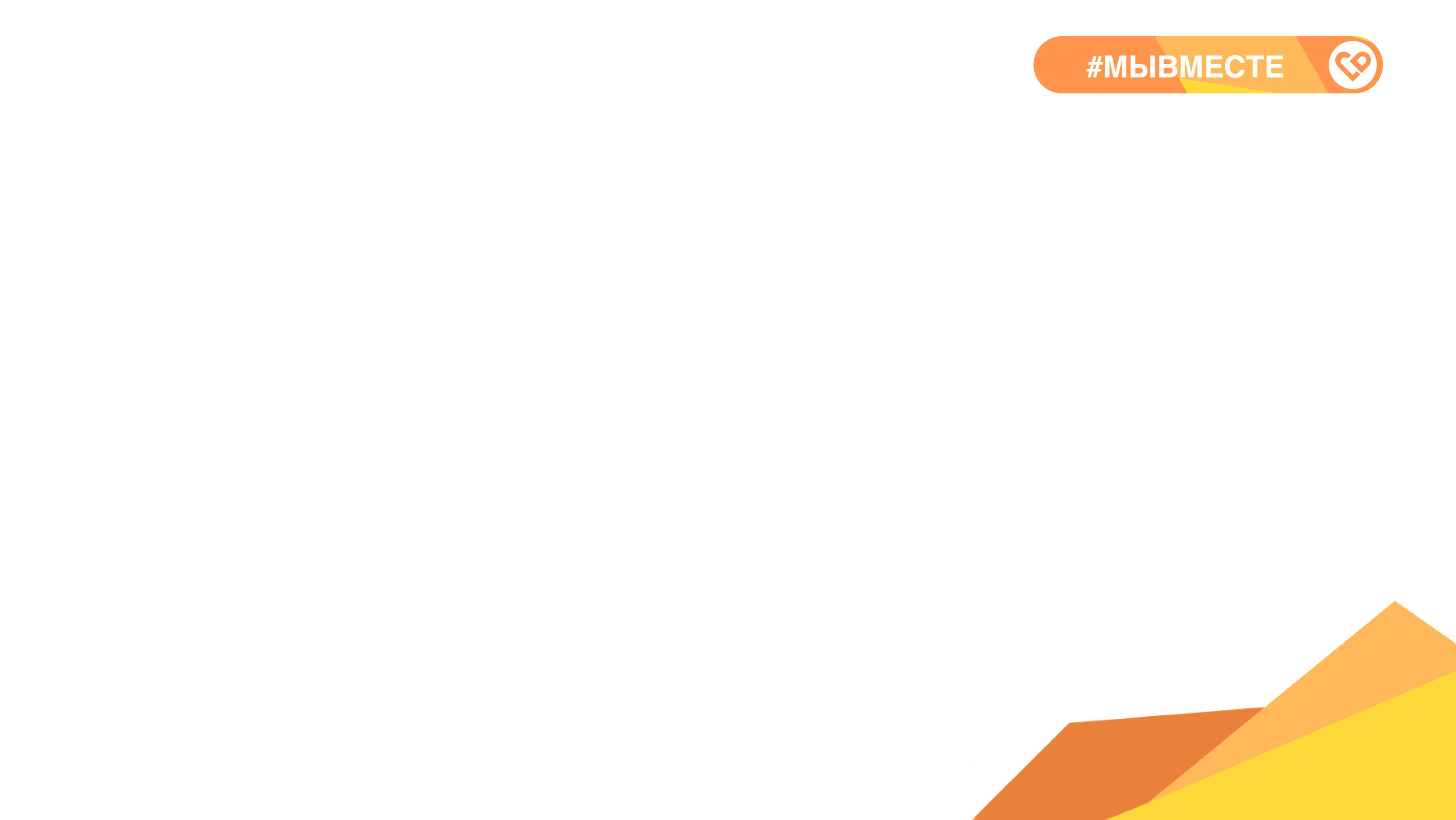 Управление рисками социального проекта
Модуль 1. Источники информации о рисках.

Урок 2. Внешние источники для оценки рисков деятельности НКО.
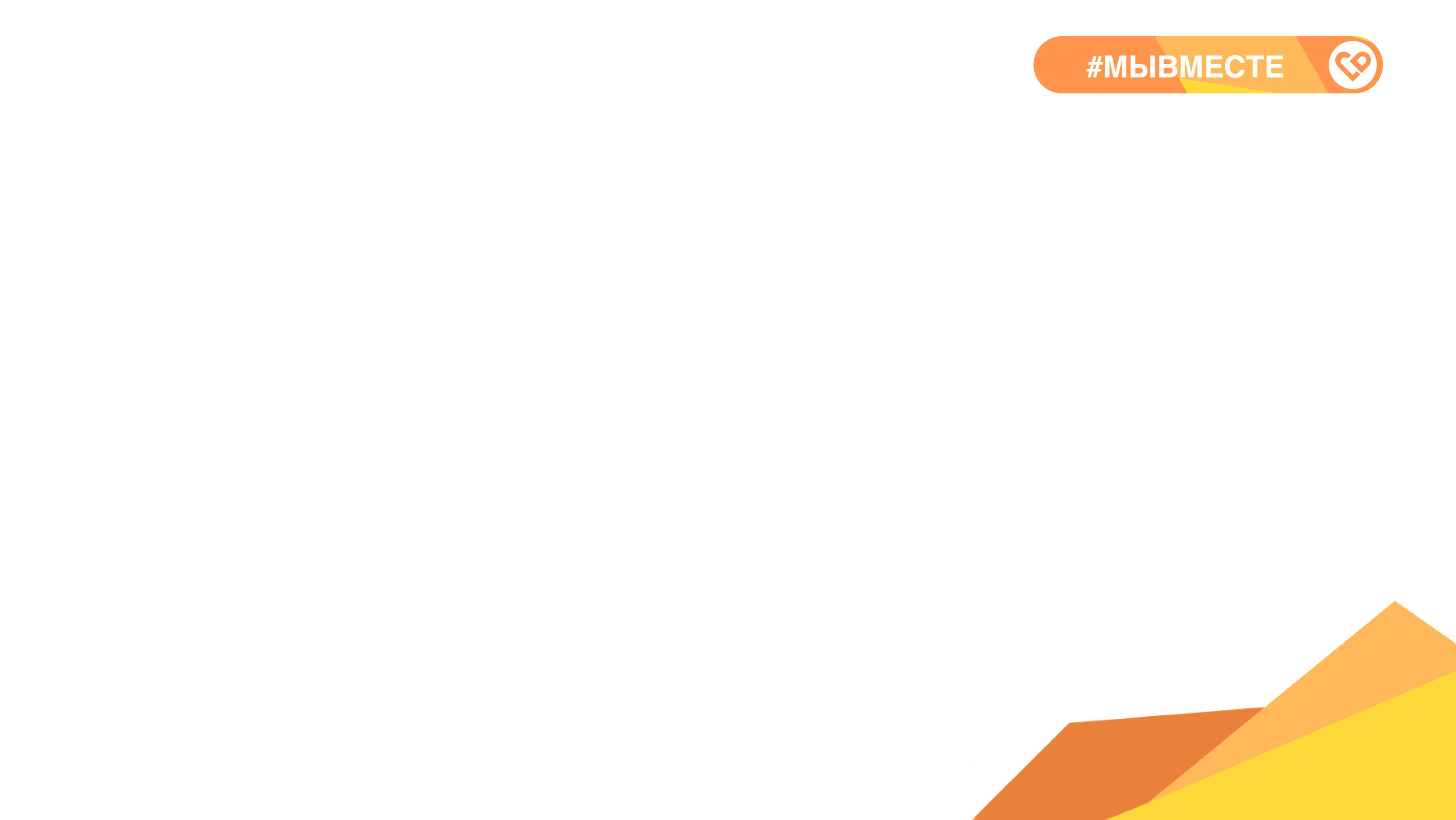 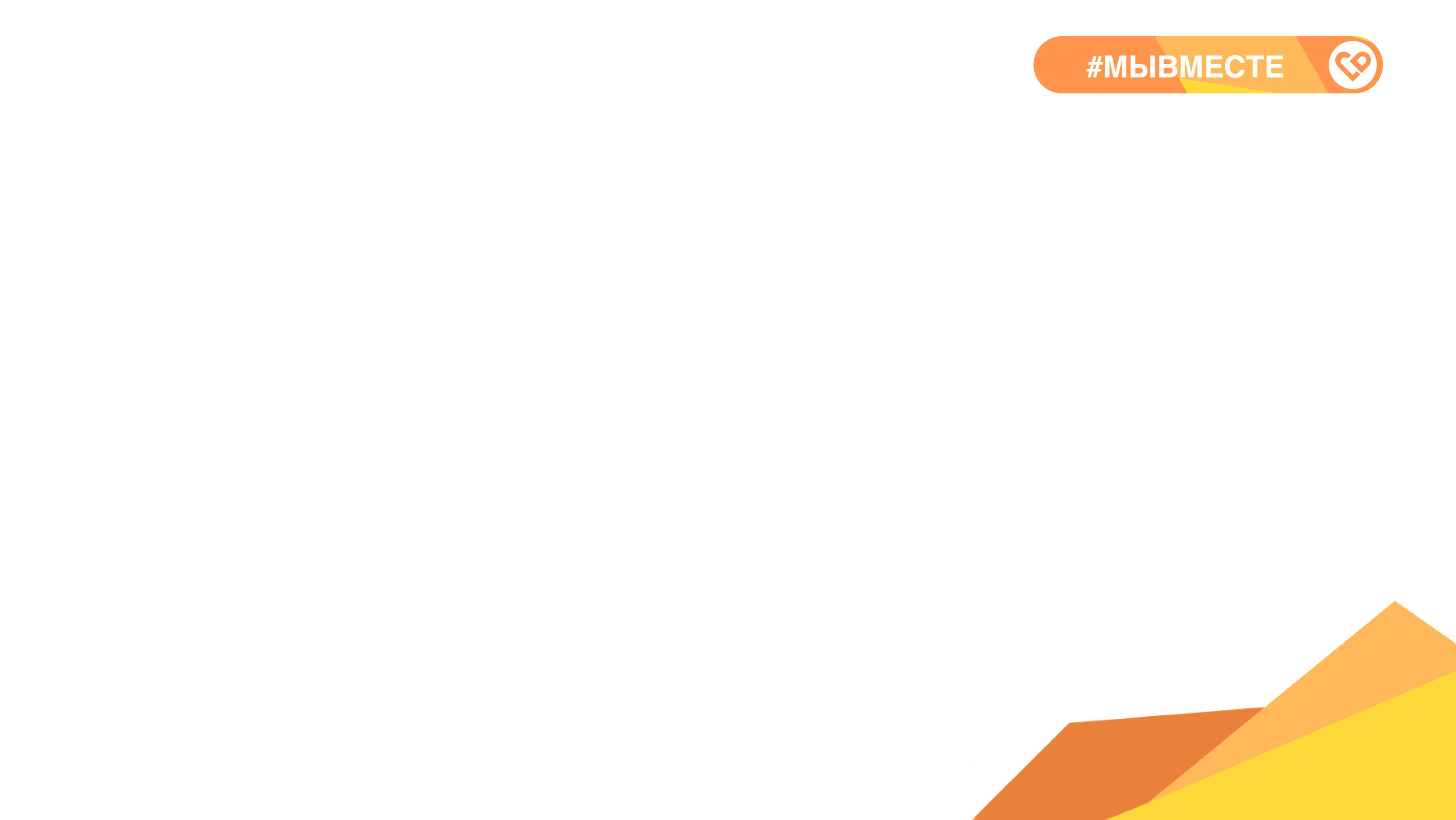 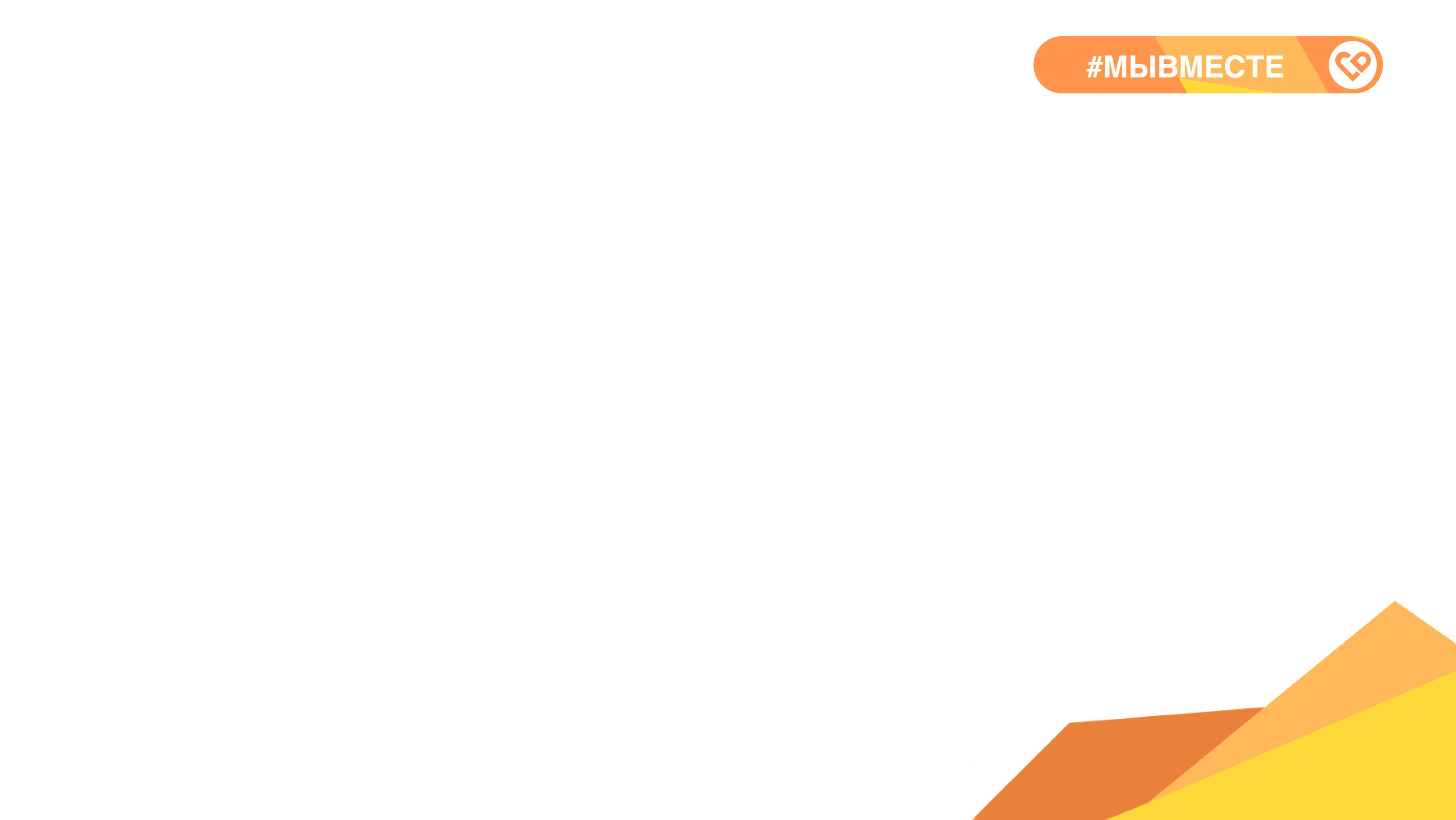